Безопасное лето Загадки- подсказки .
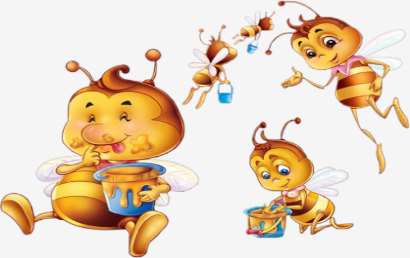 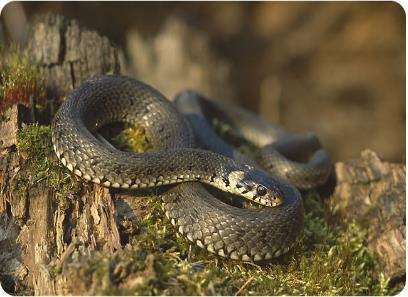 Хвост чешуйчатый ползет,
 Смертоносный яд везет
 И шипит нам строго:
 «Укушу! Не трогай!»
 (змея)
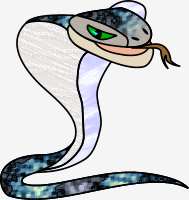 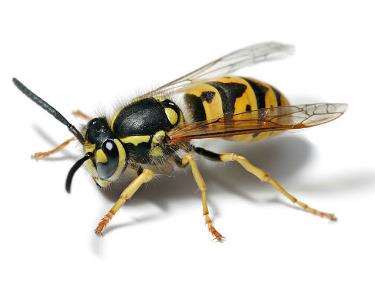 Очень нравится Игнату
 Вид сластены полосатой,
 Но жужжит она: «Не тронь!
 Жжется жало, как огонь!»
 (оса)
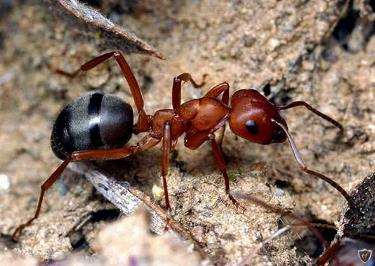 Он живет в большущей    куче,
 Ты его не трогай лучше,
 Хоть и маленький на вид,
 За обиды больно мстит.
 (муравей)




 Миллионы их в лесу
 Из прохожих кровь сосут,
 Если хочешь быть здоров,
 Мазь возьми от…
 (комаров)
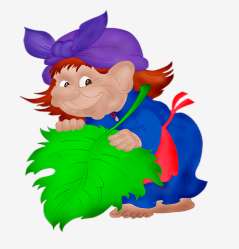 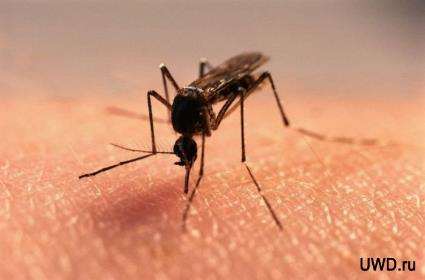 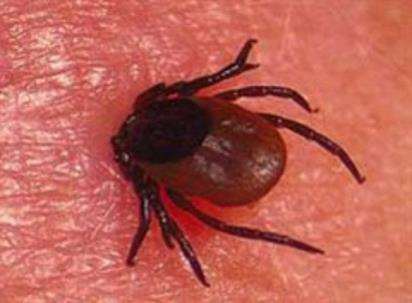 Не ходи по лесу летом
 Необутым и раздетым,
 Больше на тебе вещей,
 Меньше кровопийц – …
 (клещей)
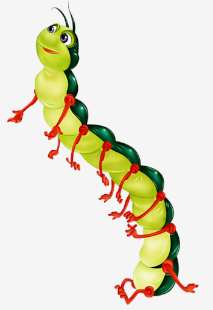 Если ходишь босяком,
 То смотри под ноги,
 Вдруг окажется стекло
 На твоей …
 (дороге)
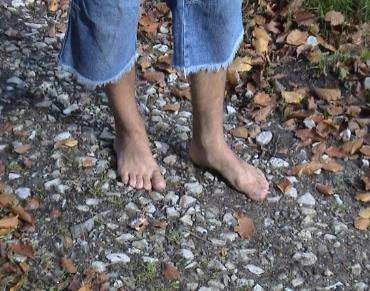 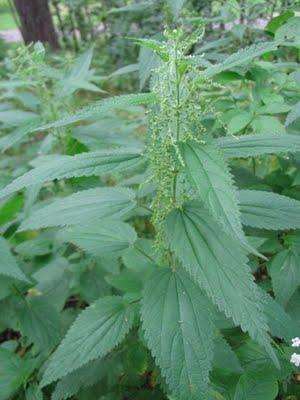 У сердитого цветочка
 Очень жгучие листочки.
 Если прикасаются,
 Сразу же кусаются.
 (крапива)




Шапки красные в горошек
 У грибочков нехороших.
 Говорят они: «Уйдите!
 Нас в корзинку не кладите!»
 (мухомор)
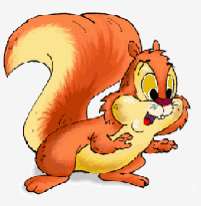 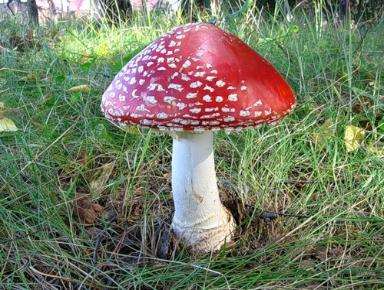 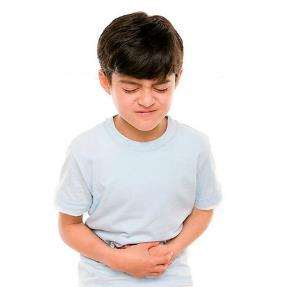 Много выросло на грядке
 Овощей и ягод сладких,
 Ваня, не помыв, их съел,
 И животик…
 (заболел)



 Зреют ягоды в лесах
 На траве и на кустах,
 Только их не рви ты –
 Много…
 (ядовитых)
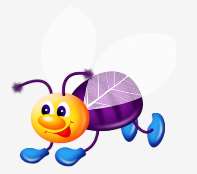 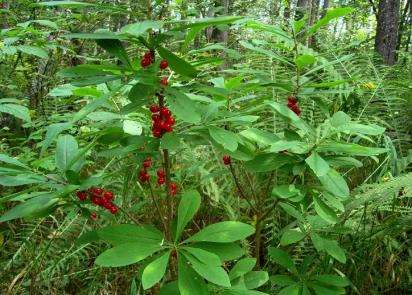 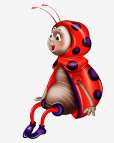 Яма, а на дне вода,
 Не заглядывай туда.
 Если близко подойдешь,
 Бух! и в воду упадешь.
 (колодец)



В холодильнике вода
 Летом не теплее льда.
 Петя той воды напился
 И ужасно…
 (простудился)
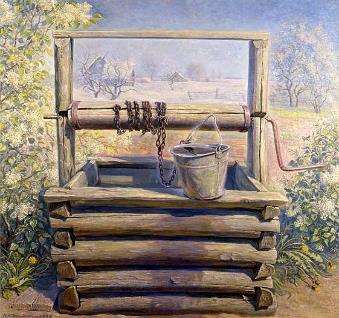 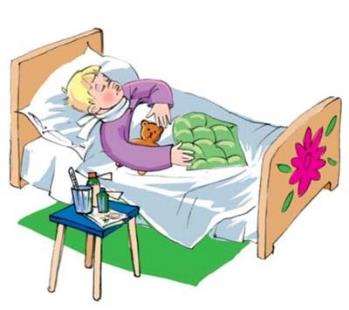 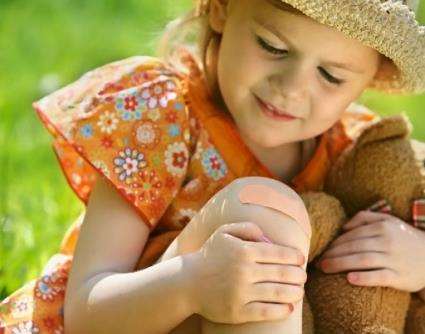 Через ранку в коже сразу
 Лезет в организм зараза.
 Чтоб не лезла, у Аленки
 Все царапины в…
 (зеленке)
Если хочется купаться,
 В речке плавать и плескаться,
 То не захлебнуться вдруг
 Надувной поможет… (круг)
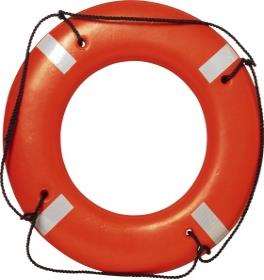 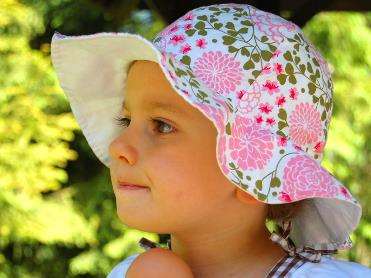 Если солнечно и жарко
 Не забудь надеть панамку,
 А иначе солнце – Хлоп! –
 И засветит прямо в лоб
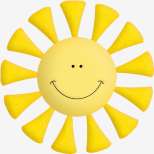 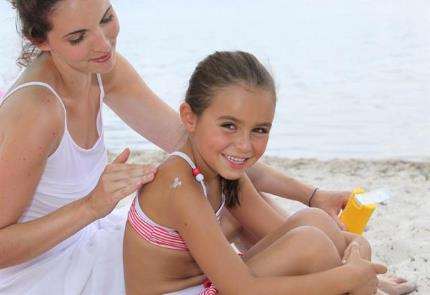 Чтоб весь день играть на пляже,
 Детям кожу кремом мажут.
 Кто помазаться не смог,
 Заработает… (ожог)
Пробираясь сквозь кусты,
 Поотстань немного ты
 И к тому, кто впереди,
 Слишком близко не иди,
 А иначе метко 
 В глаз ударит…
 (ветка)
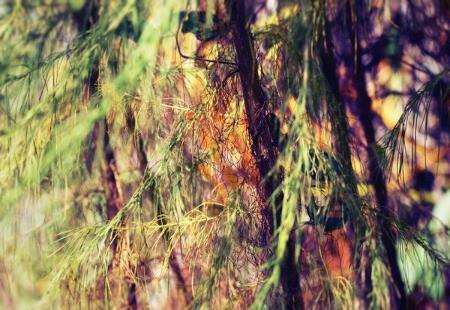 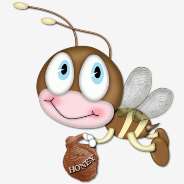 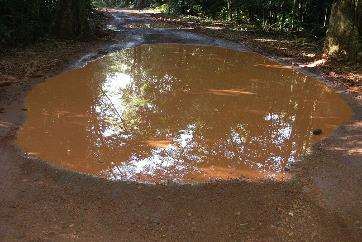 Воду из реки не пей,
 Плавают микробы в ней,
 Но гораздо хуже
 Пить из грязной…  (лужи)
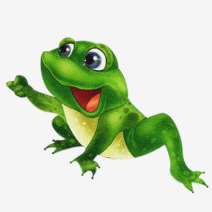